GRANITEA Graph Neural Network Model for Basic Block Throughput Estimation
Zhenyan(Luke) Zhu
Arshdeep Singh 
Zhan Shi 
Yuxuan Xia
Content
Motivation  (Luke 5-6min)
Technical Details (Yuxuan, Zhan, Arshdeep 6-8 min)
Results (Arshdeep 1-2min)
Comments (Luke) (1-2min)
Q&A (1-2min)
Compiler2.0: Towards automatic construction of compiler back-ends (Luke) (if we have time)
What is GRANITE
A learnt X86 basic block cost model
Given an X86 basic block, predict number of cycles for target processor to execute this basic block at steady state
What is GRANITE
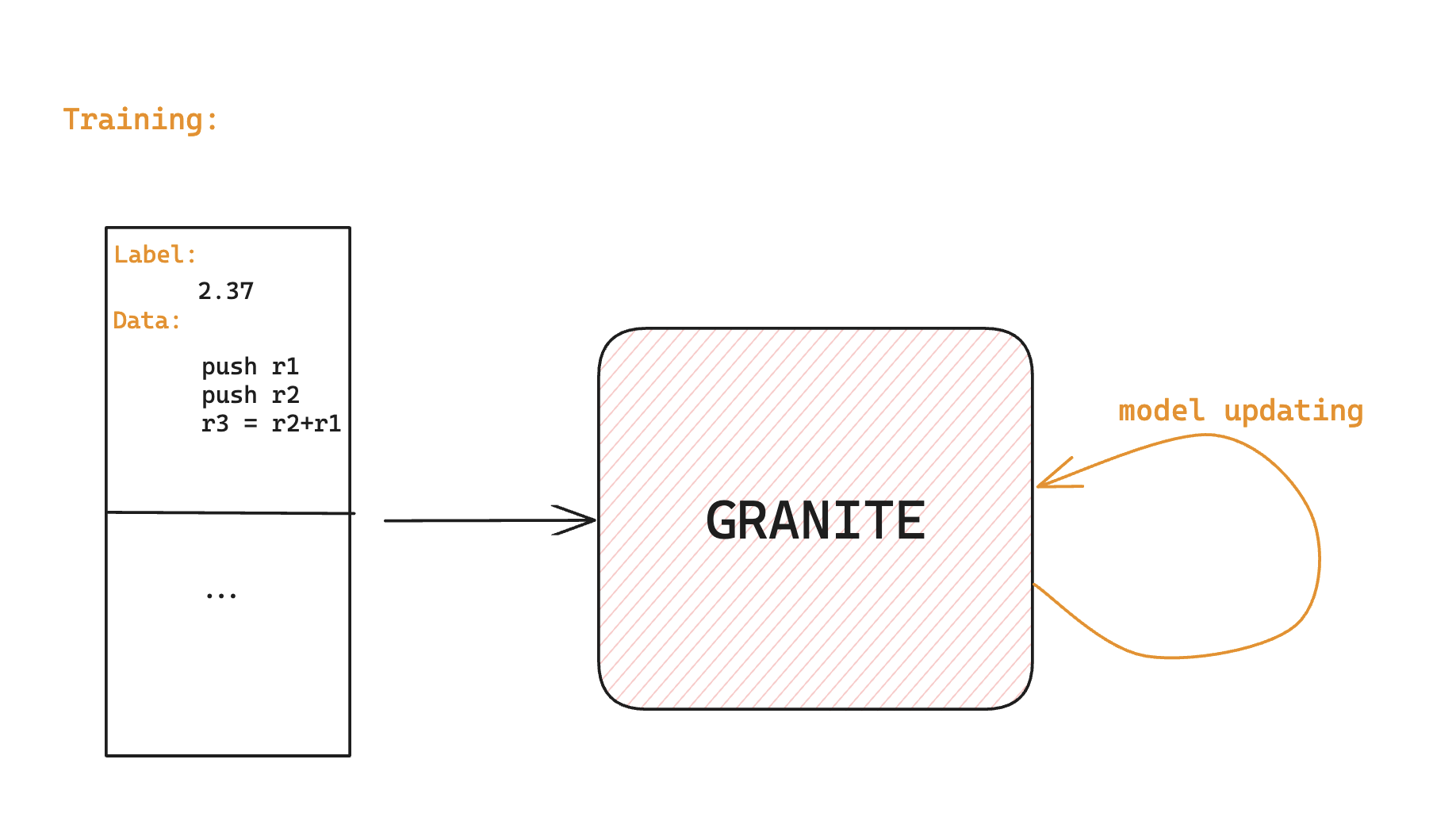 What is GRANITE
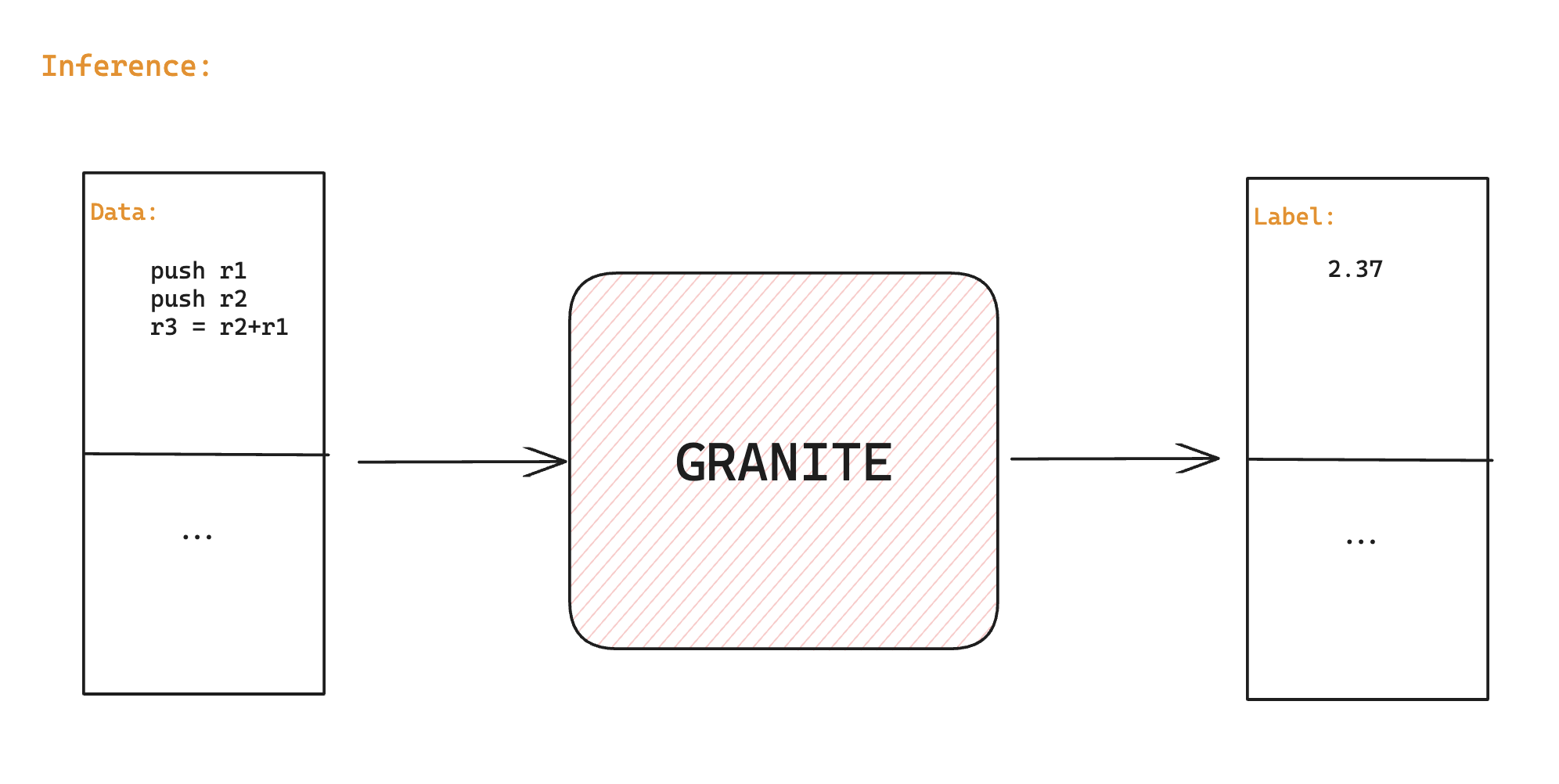 Why GRANITE?
Real hardware measurements are expensive and hard to collect
Cache miss/TLB miss/context switch are hard to avoid and influence measurement
Why it’s important for compiler optimization? (An important compiler problem that has not been solved in the past 50 years! Autotuning)
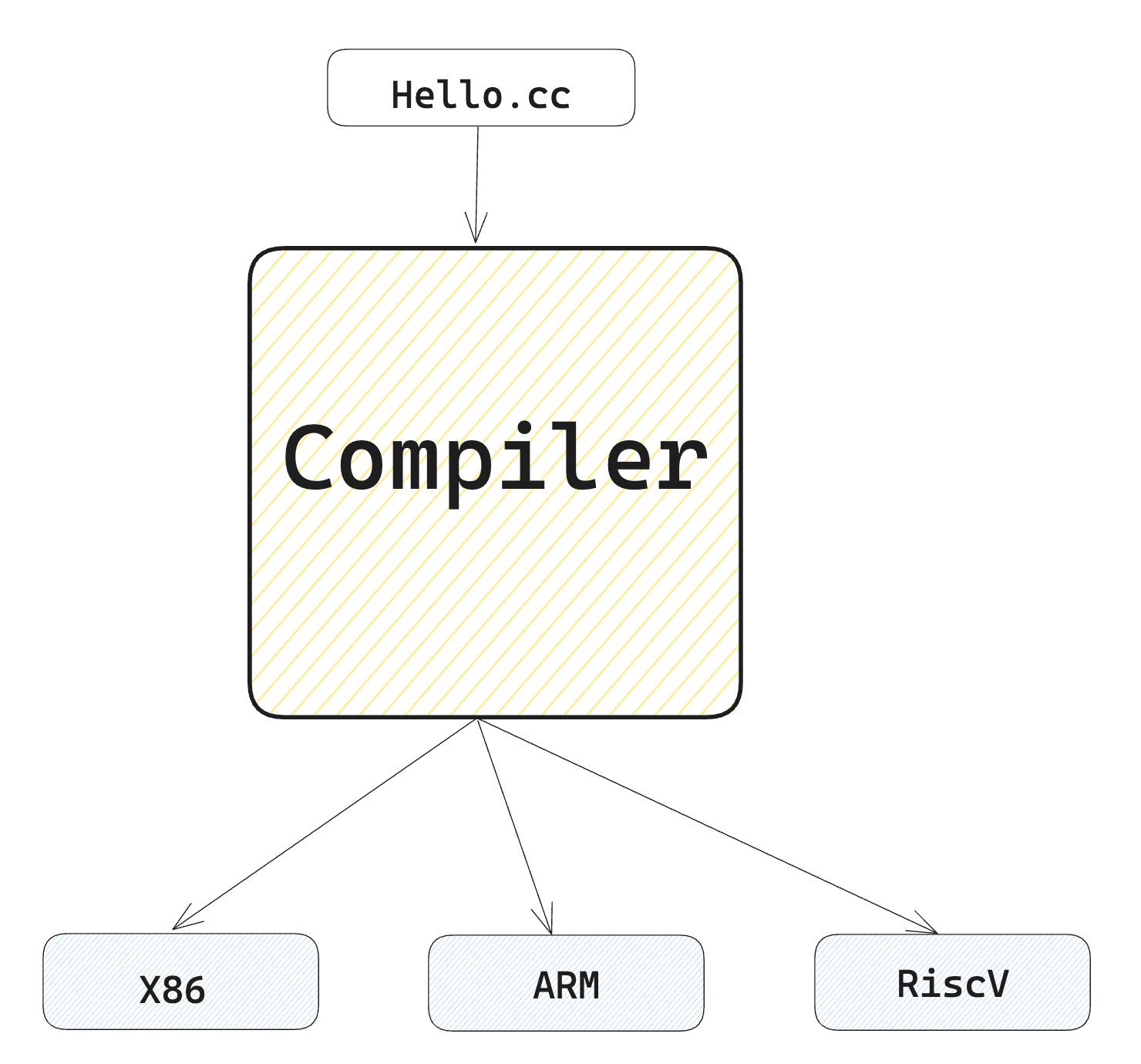 Compiler Big Picture
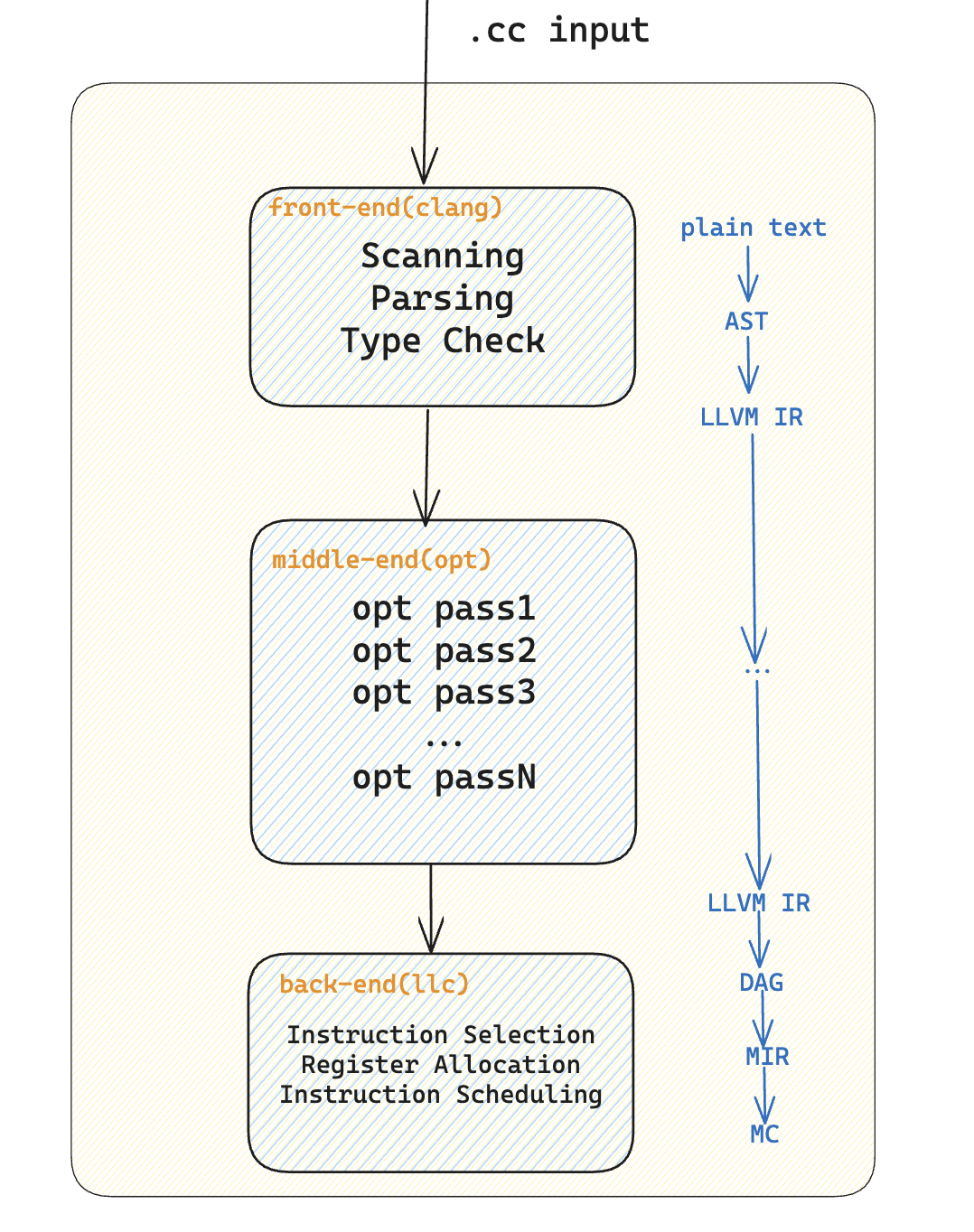 Compiler Big Picture
What’s best order of optimization pass?
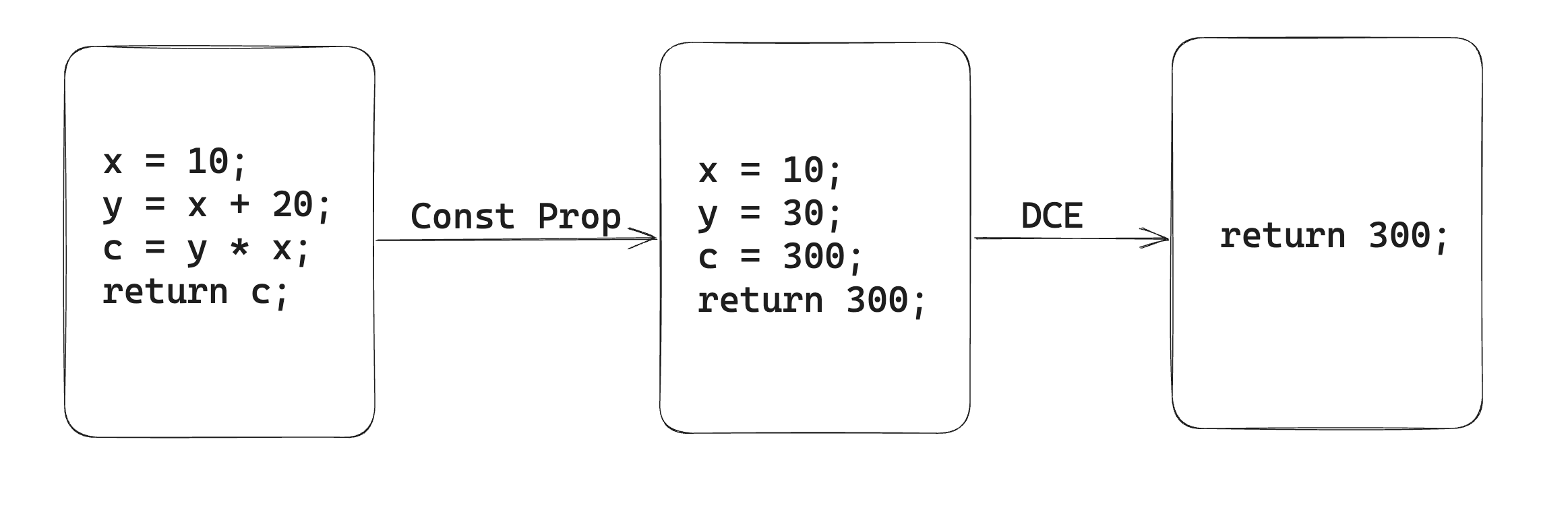 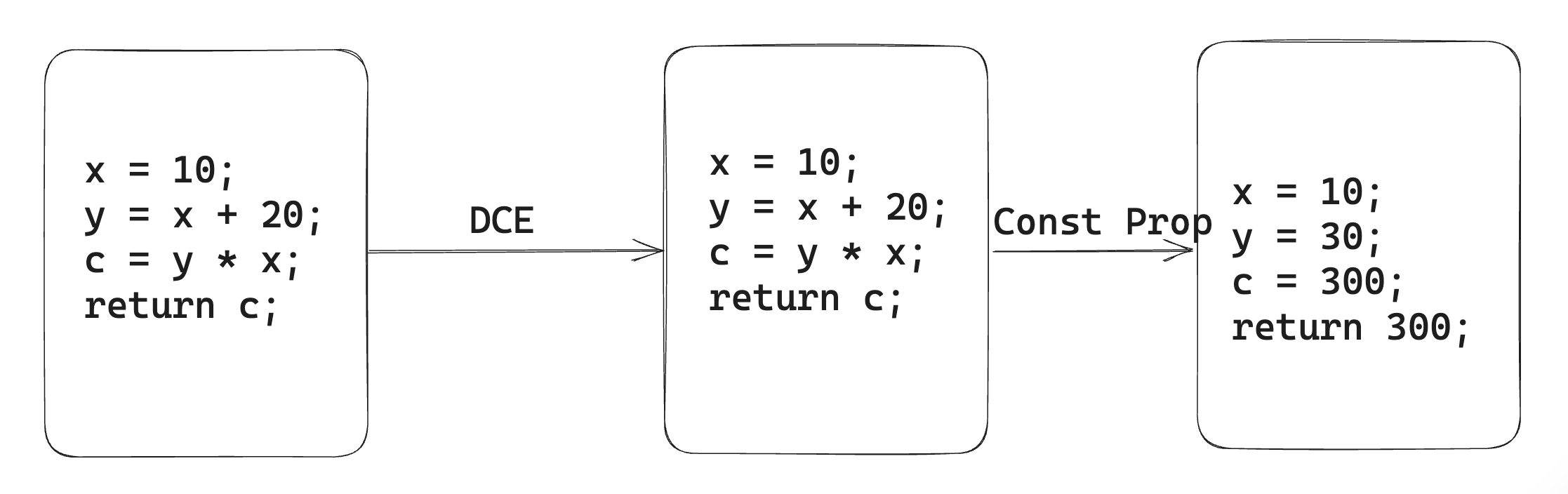 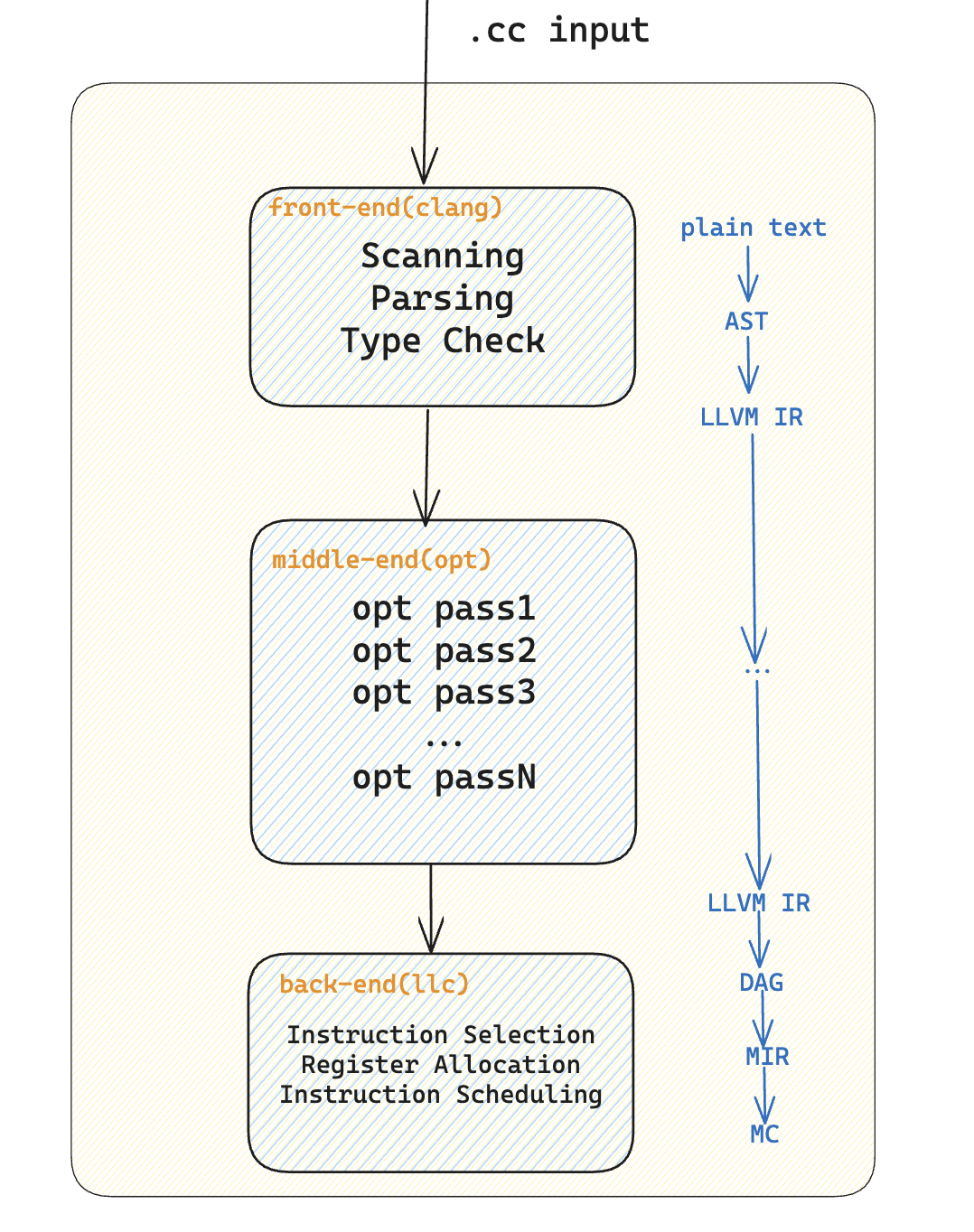 Compiler Big Picture
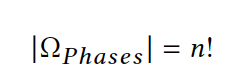 What’s worse…
For each ordering, need to compile all the way to binary, run the code on hardware a lot of times
That’s why a cost model can help! Only need run one time, predicting cost in ideal state
Efficiently querying cost can help explore more search space in autotuning in N!+ space
Types of cost model
Analytical Model: llvm-mca, ICIA

Learnt Model: Ithemal, Granite
Technical Details
Represent Basic Block using Directed Graph
Learn structural/data dependency using Graph Neural Network
Graph builder
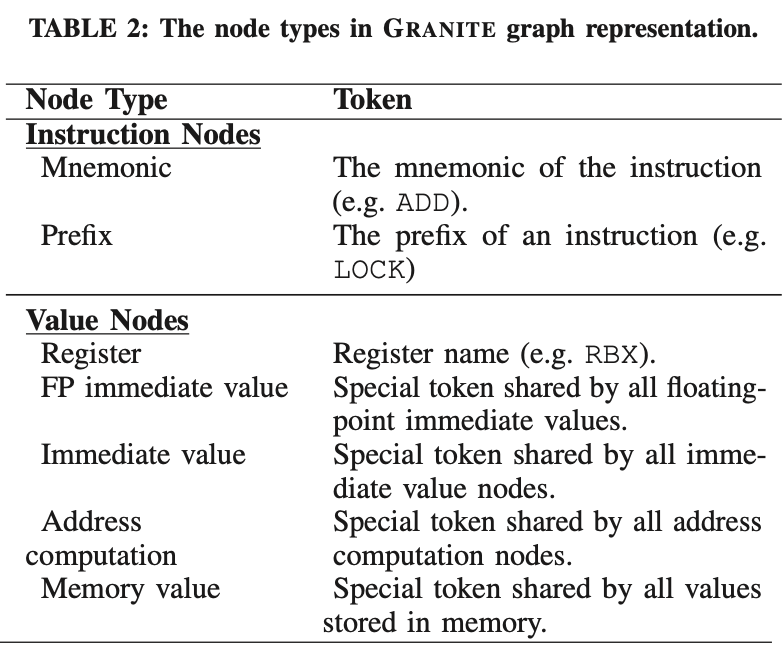 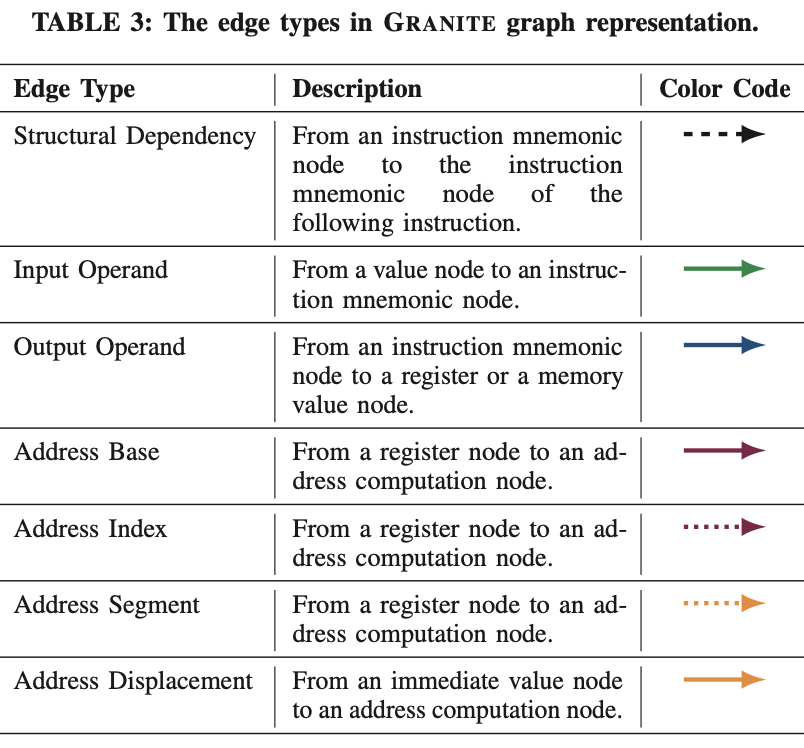 Idea: Break instructions down to operand level for finer representation
Each operand gets a node
Use edges to represent dependencies
For nodes, need to record exact token in addition to type
Graph representation example
MOV RAX, 12345
ADD DWORD PTR [RAX + 16], EBX
Immediate
Address
RAX
RAX
EBX
MOV
ADD
Immediate
Memory
Memory
EFLAGS
Graph Neural Network
Objective : To learn representative feature vectors for graph nodes and edges that in a latent space. Uses multi-layer feed forward ReLU network at nodes, edges and graph level.Learnable embedding vectors initialized as:
Node: n-dim vector corresponds to token associated with node.
Edge: n-dim vector corresponds to type of edge.
Graph: n-dim vector representing relative frequency of token and edges.
*n is a hyper-parameter
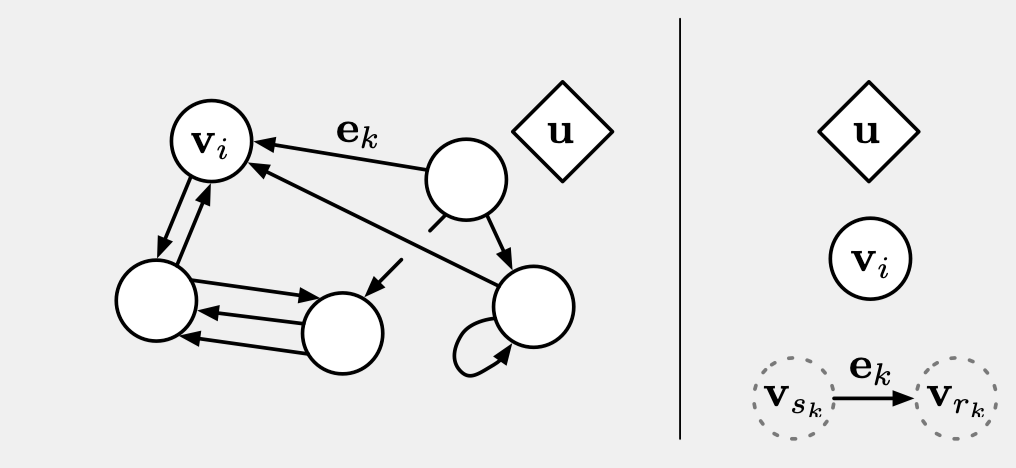 Graph Representation
In Detail: 
1. Vertex set V = {v_i}, where i is the number of vertices
2. Edge set E = {(e_k, r_k, s_k)}, where k is the number of edges
e_k: properties of the edge
r_k: receiver node, the node where the edge points to
s_k: sender node, where the edge leave from
3. Global property: u

v_i, e_k and “u” are all called “attributes”: n/k-dim vectors
How our Neural network works
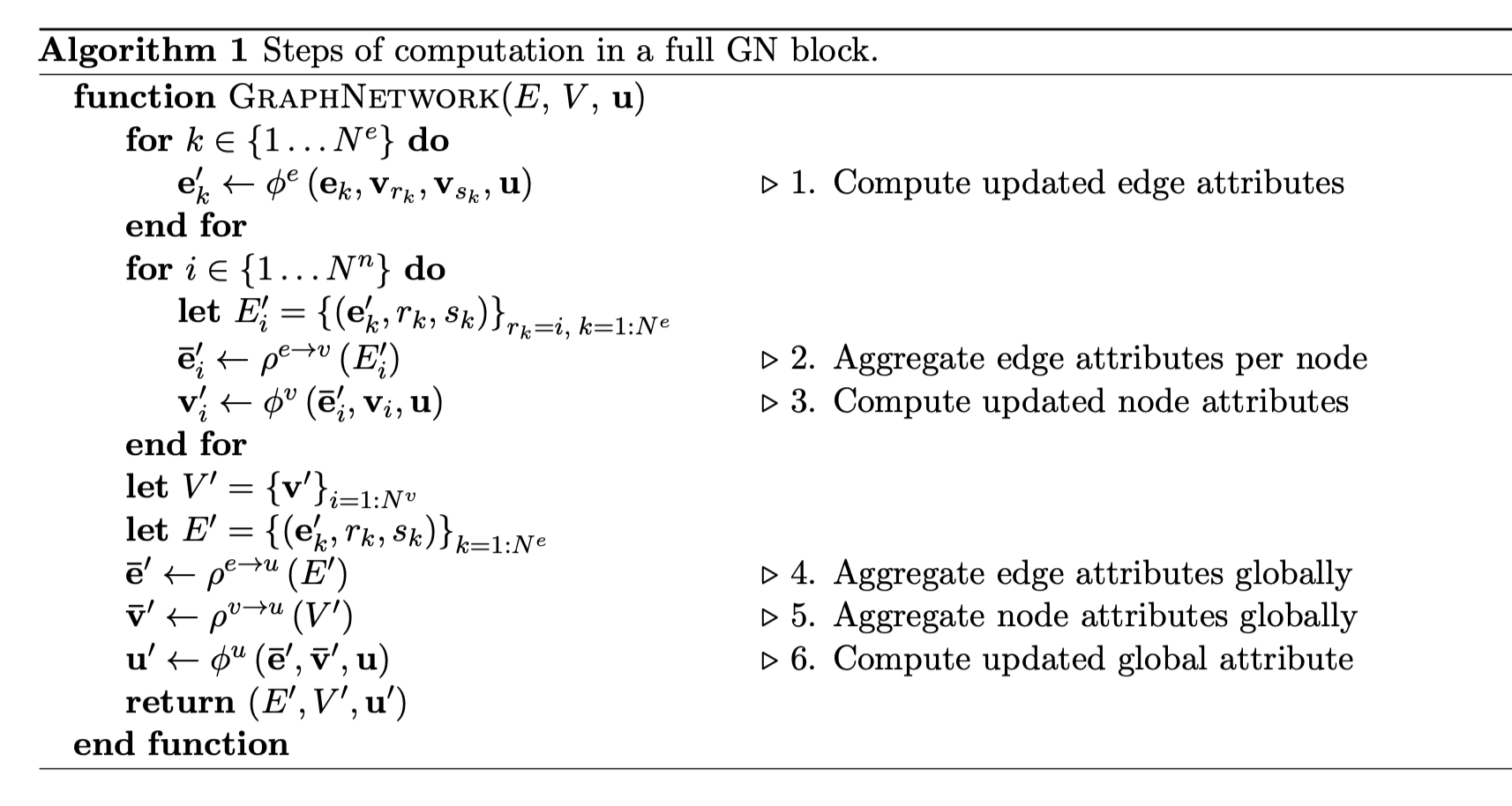 A Real life example
Consider a physical spring ball system: 
1. Node attribute: Position, velocity and mass of the ball
2. Edge attribute: Spring constant, tension on springs
3. Global attribute: Gravitational potential energy of the whole system
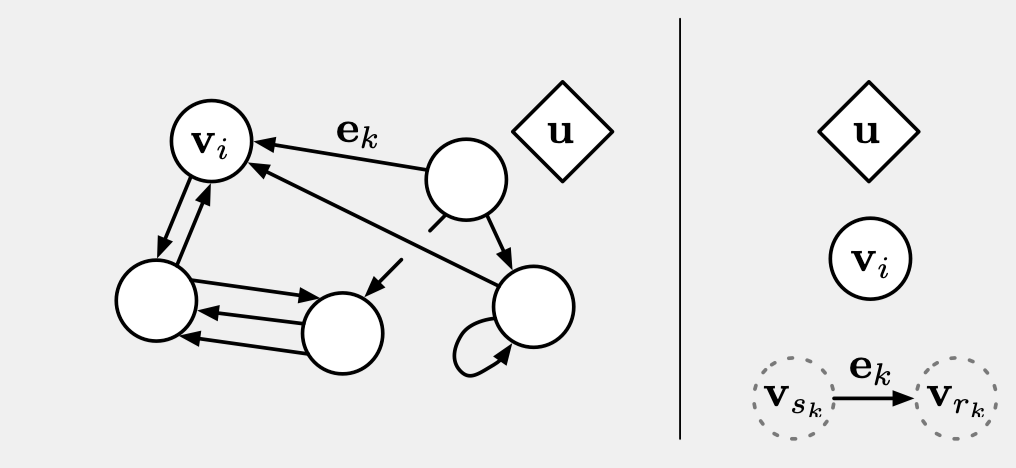 Our Goal
Given old attributes of each node, vertex set and the global attribute
How to update new attribute?

Example:
Given the spring ball-system’s attribute at time frame t = 0.0 second
What is the new state at time t = 0.1

We will proceed with the following steps
Compute updated edge attribute
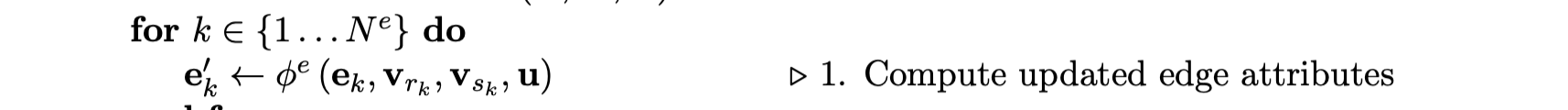 What does this mean:
1. We are given information of the edge and global attribute
Edge: sender, receiver and edge attribute itself
2. What would the value of edge at the next time frame be?
Example: 
Given the tension between two balls and gravitational potential energy
What is the new value of tension?
Aggregate edge attributes per node
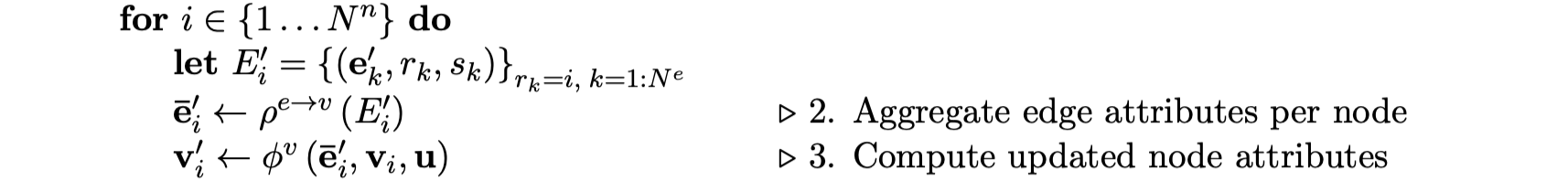 Aggregate: put the information together 
Combine edges attributes with the same receiver node together

Example: 
Given all updated tension for each spring linked to ball j
What is the net force on ball j
Aggregate node attributes globally
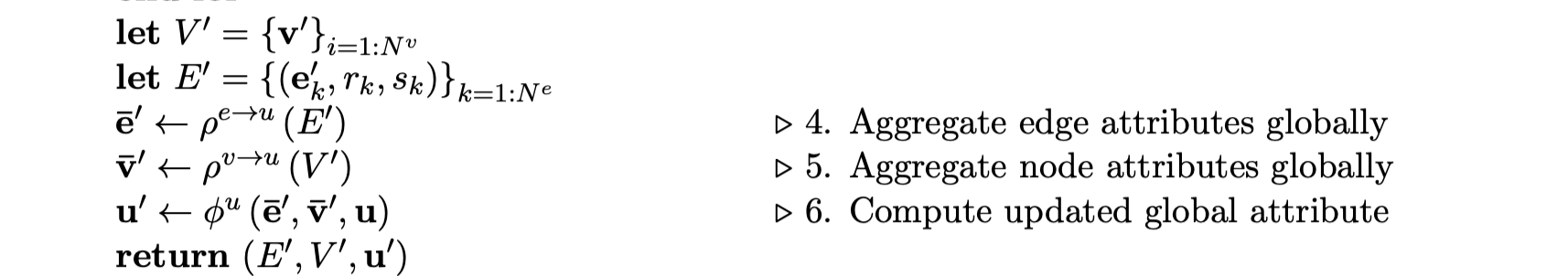 Do the same thing for updated node attribute

Example: 
Given position of each ball, compute position of the whole system
Compute updated global attribute
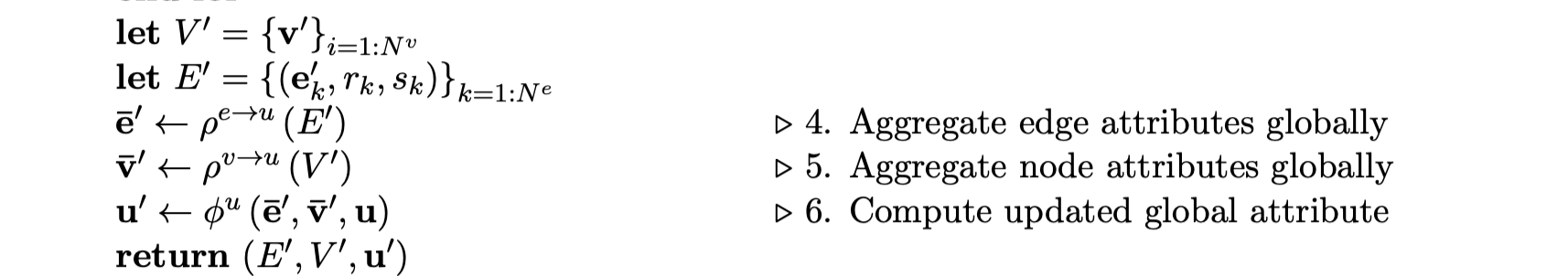 Finally given the combined edge and node attributes
Change the value of the global property
Example: 
given change of position of the system
How would the gravitational potential energy of the whole system changes?
Afterwards
Repeat this process
Goal: learn representation of the features that is important in classification

Next: Decoder…
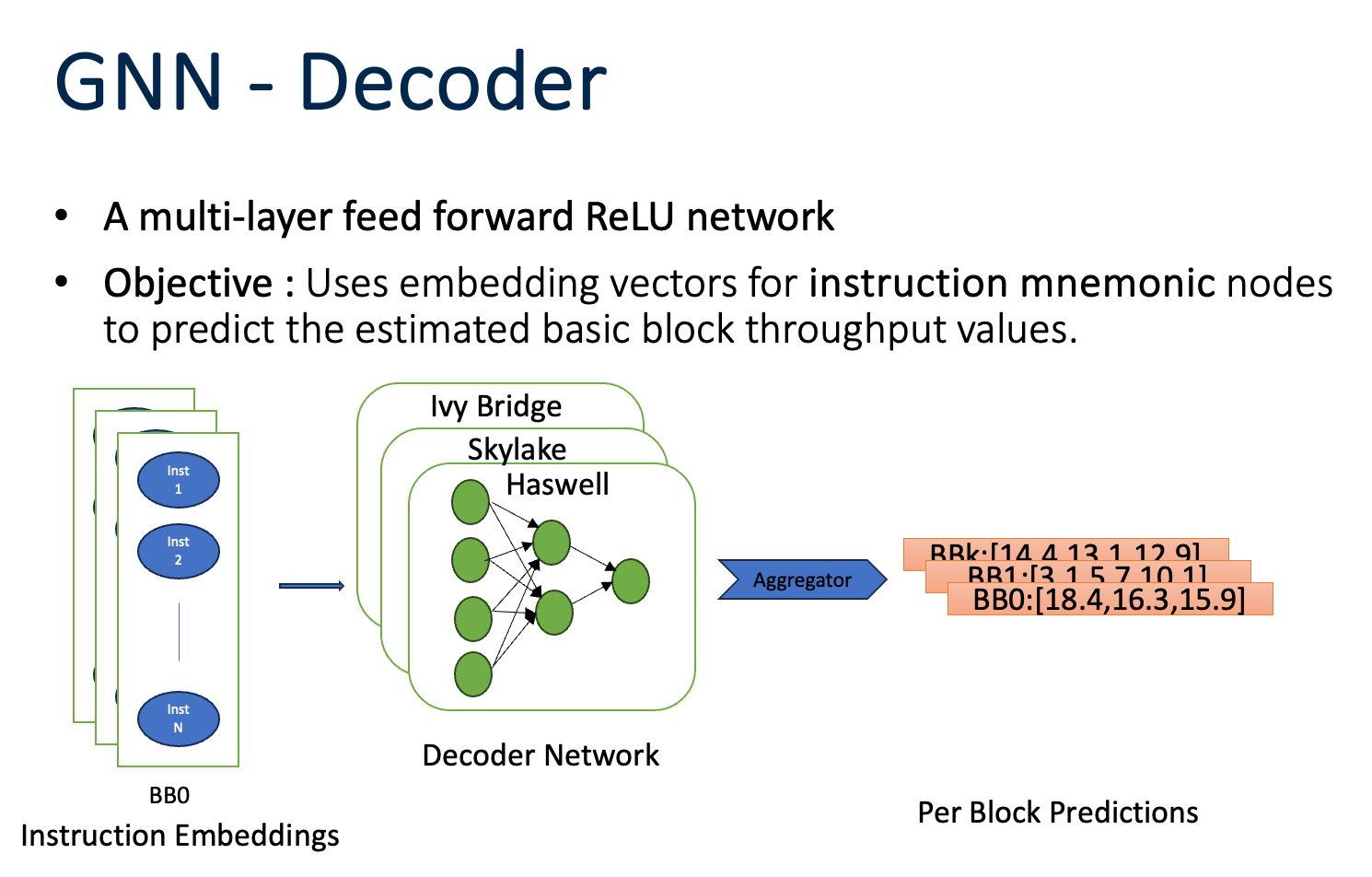 Methodology
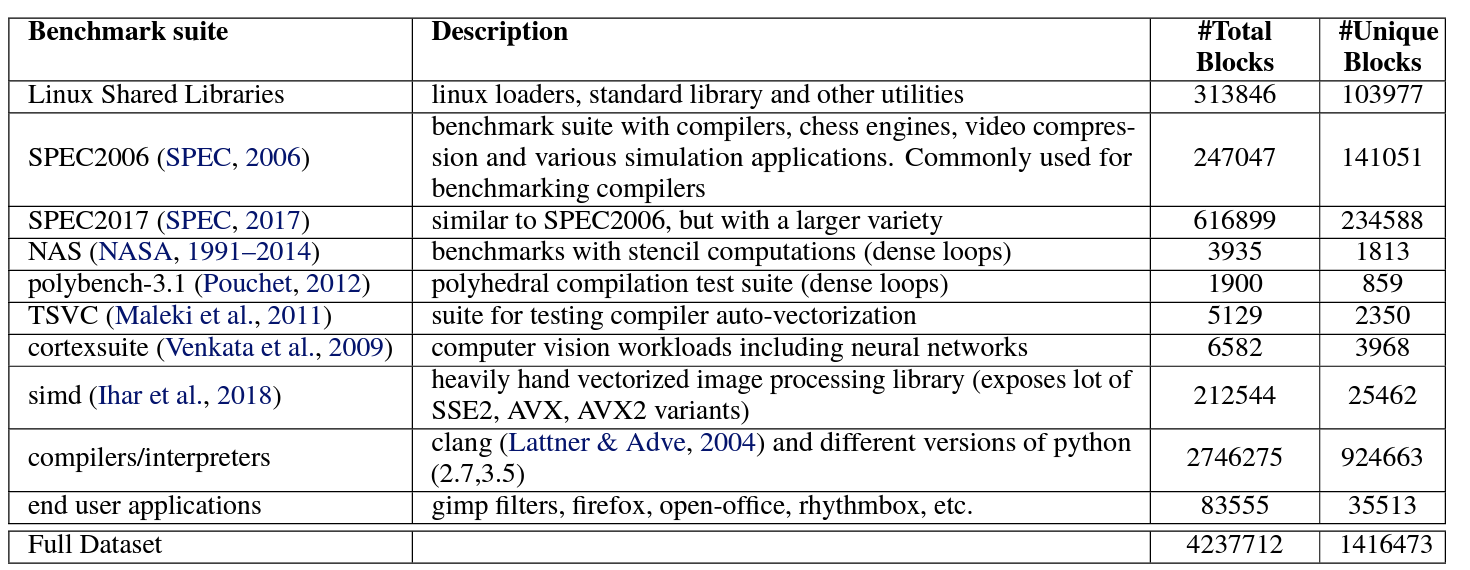 Dataset: 1.4M BBs

Training & Validation: 83% BBs ( 98% & 2%) 

Testing : 17% BBs

Loss Function: MAPE 

Optimizer: Adam
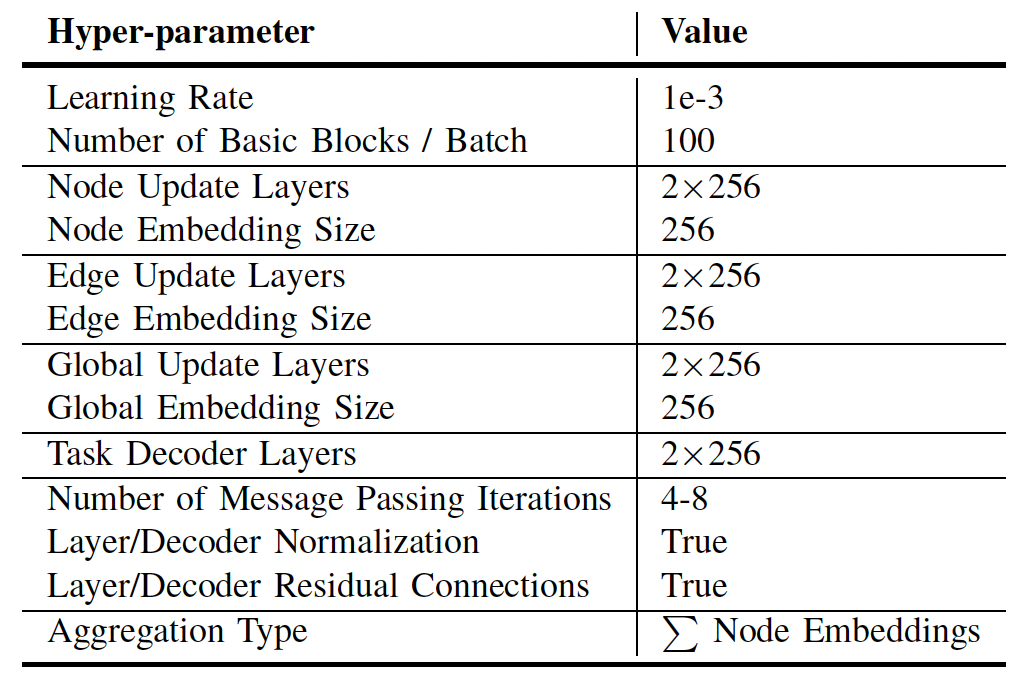 Results - Ithemal
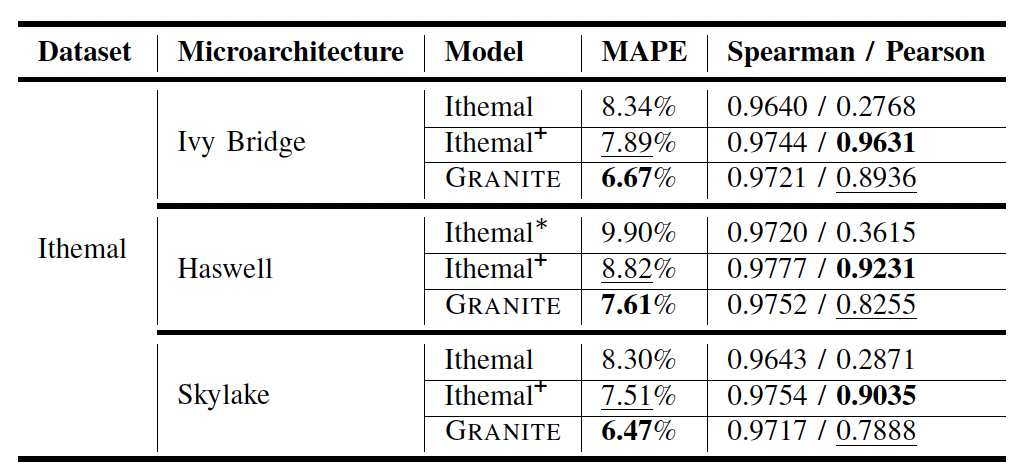 Granite outperforms Ithemal.

1.7% lower MAPE on average.
Results - Sensitivity
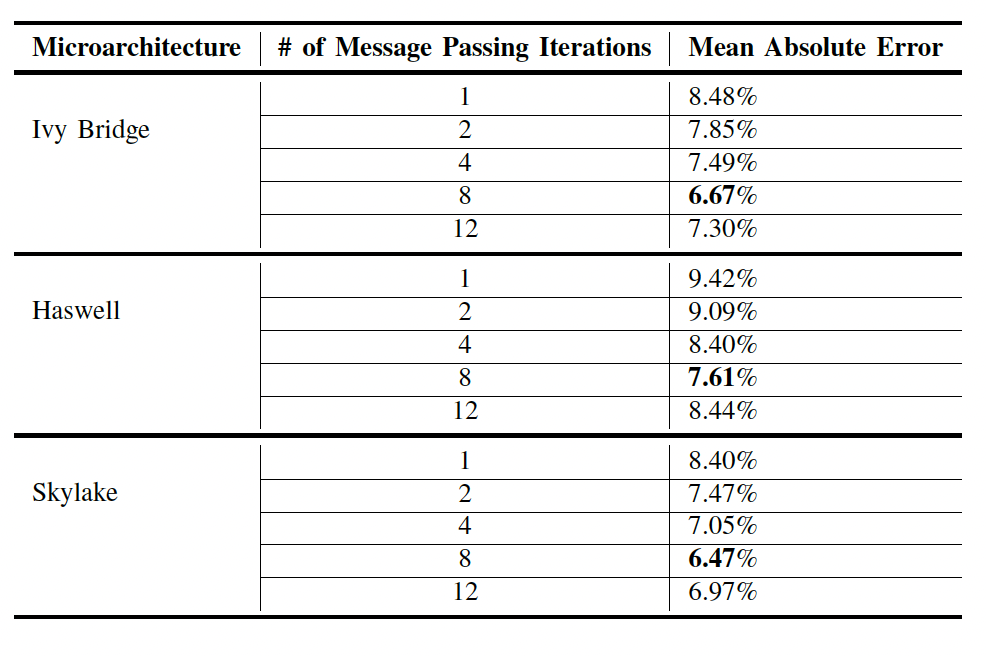 MAPE v/s # of Msg Pass Iterations.

Iterations = 8 yields best results.
Comments
Pros1: Graph captures data dependency
Pros2: Easy to extend
Cons1: Querying cost need to run all compiler backend (motivation of IR-level cost model)
Cons2: Cost is at basic block level, whole program cost needs more work
Q&A
If we have time…
Did a lot of reading, research, internship, course experience in compiler…
We need Compiler2.0: Automatic Construction of Compiler Back-end!
What topics people today are interested in?
In software: 
LLM, Gen-AI (transformer, diffusion, …)

In hardware:
accelerators for domain specific applications (TPU, A100, …)

How to efficiently map those software workload to hardware:
Domain-specific Compiler! (TVM, XLA, Pytorch2.0)
How does Domain-specific Compiler Work
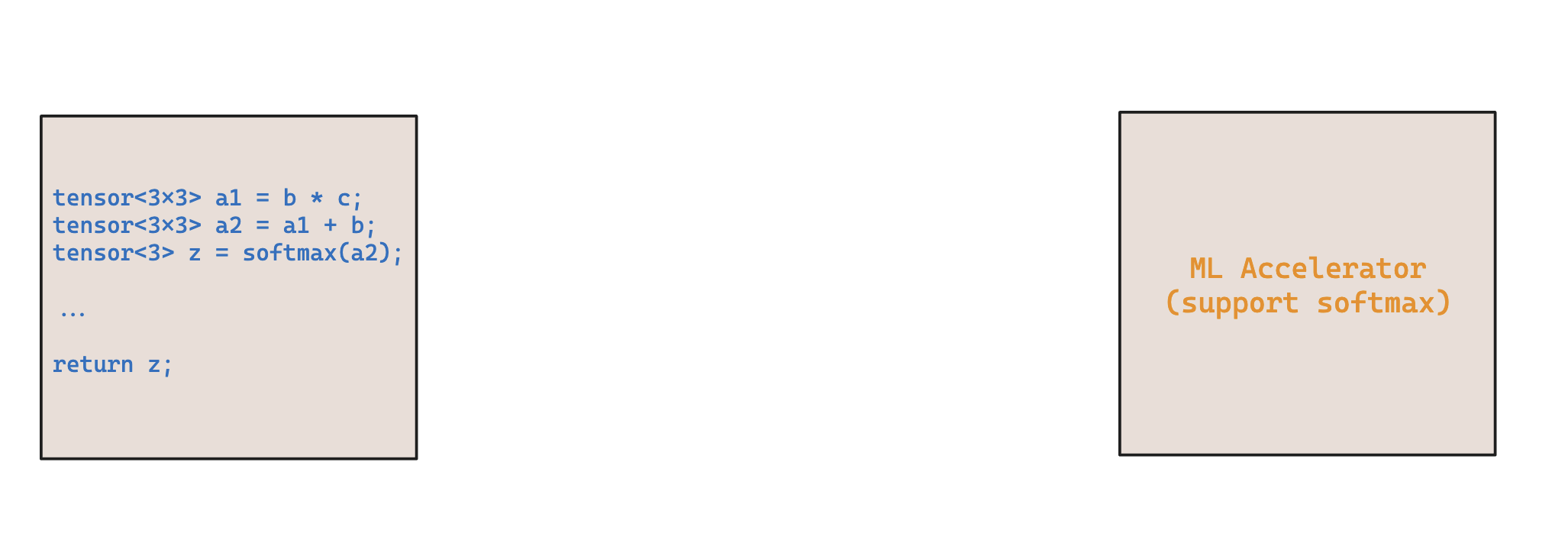 Why
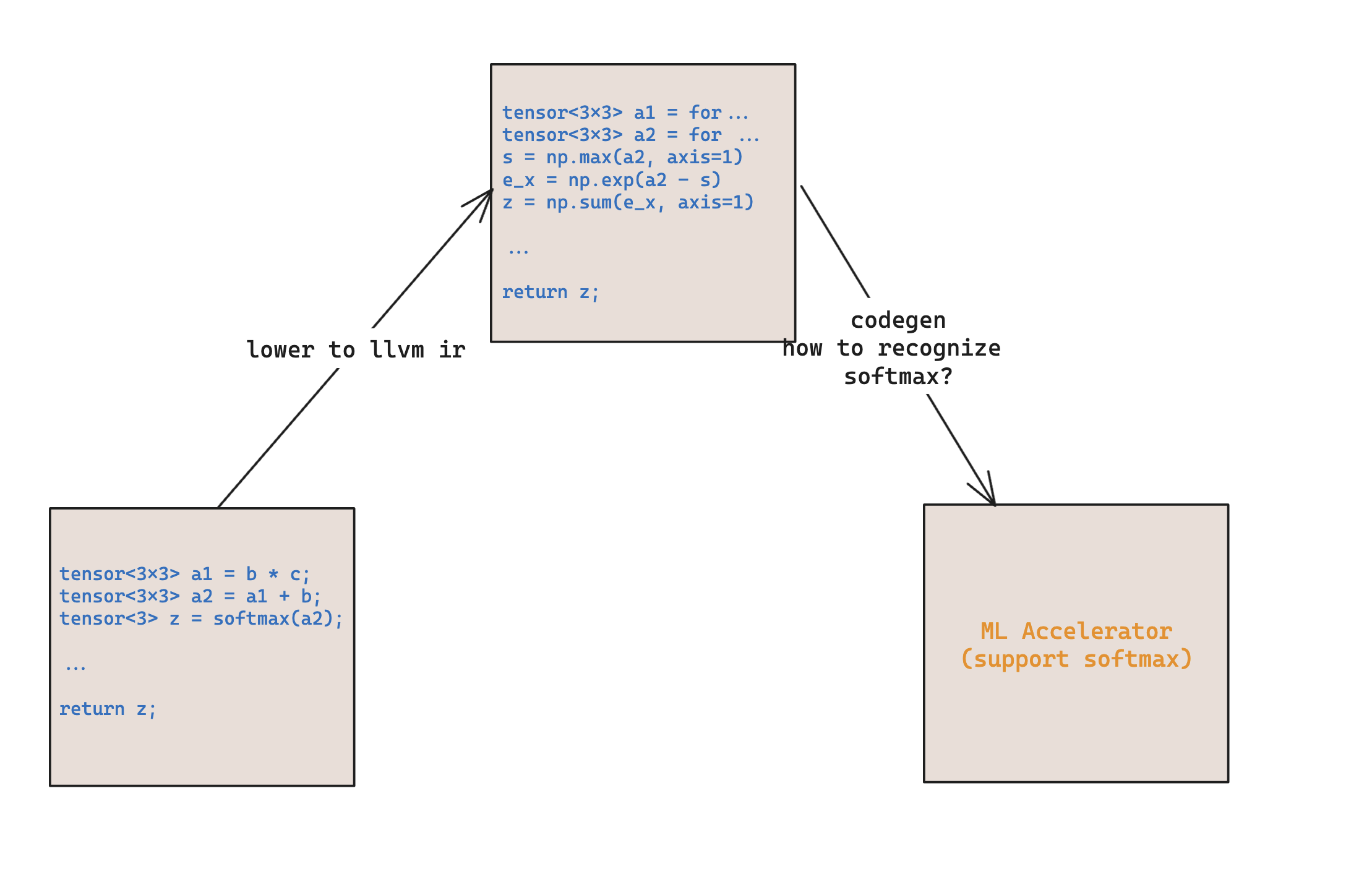 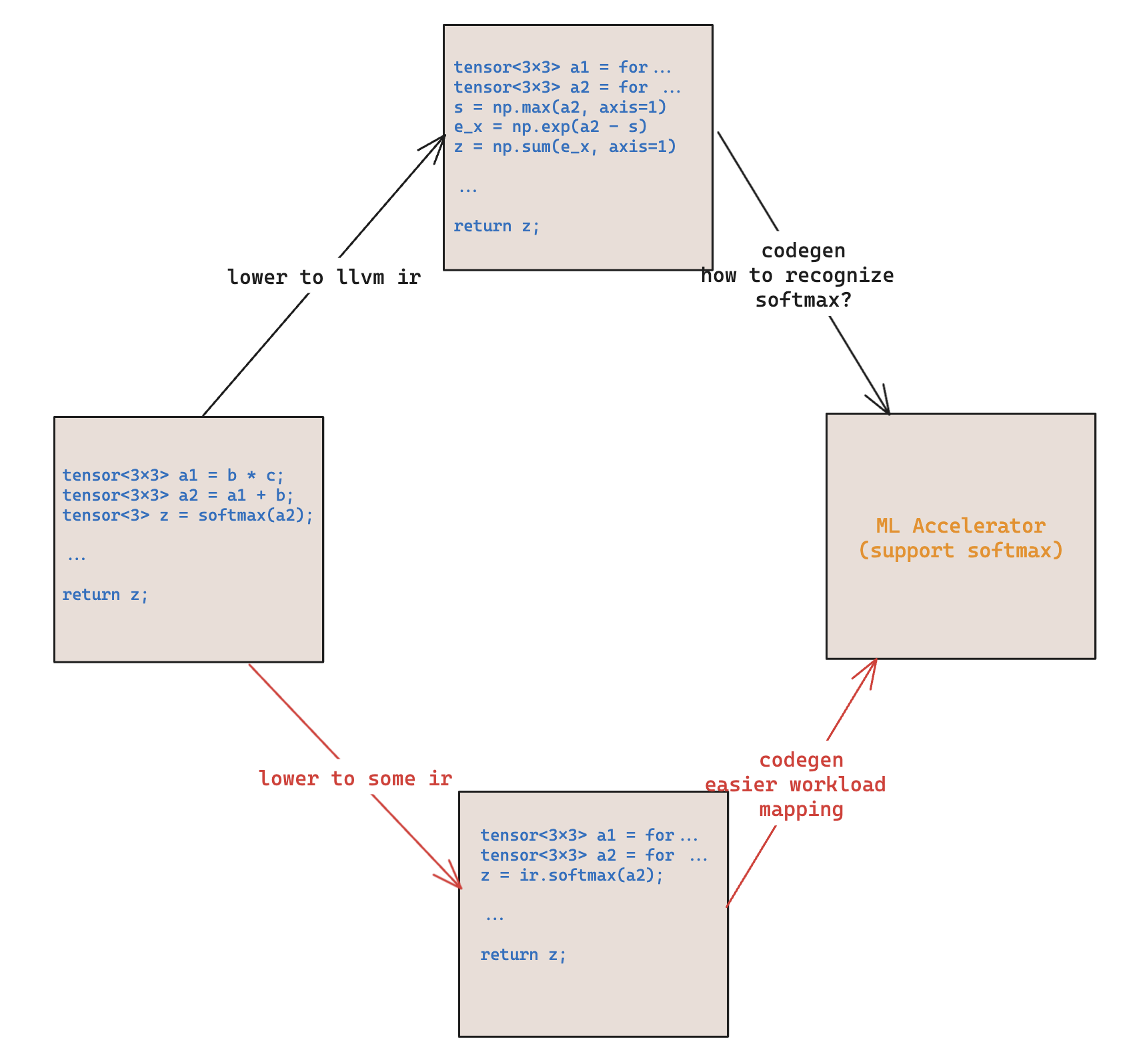 What’s the trend?
People are tending to use:
TVM for ML based optimization, autotuning
MLIR for modular code generation (xla, iree, pytorch2.0, trition, startups)

More and more intermediate representation!
What’s the challenge?
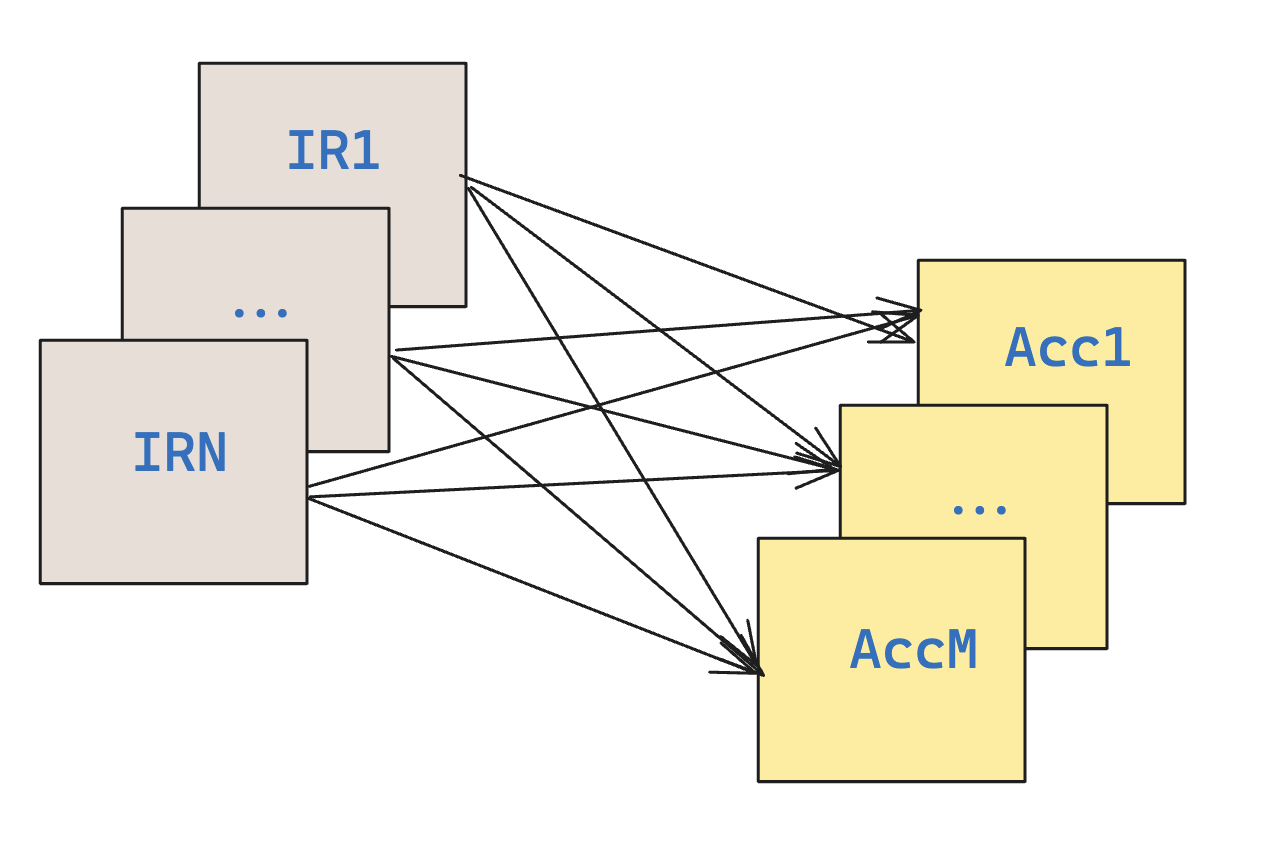 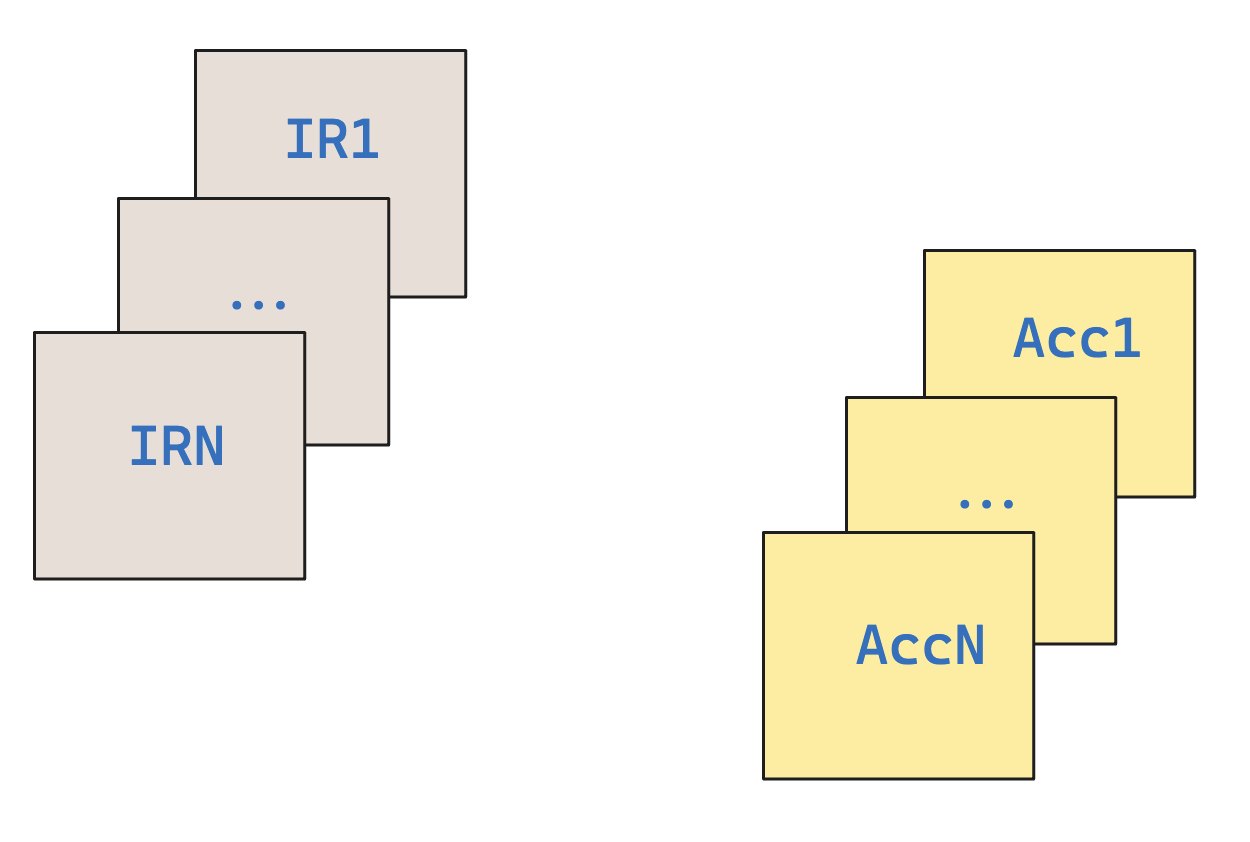 N IR, M Hardware
=> M*M Compiler Back-end
Possible Direction?
S. Buchwald, A. Fried, and S. Hack. Synthesizing an instruction selection rule library from semantic specifications. In Proceedings of the 2018 International Sumposium on Code Generation and Optimization, pages 300-313, 2018. (Instruction Selection)
S. VenkataKeerthy, Siddharth Jain, Rohit Aggarwal, Albert Cohen, and Ramakrishna Upadrasta. 2022. RL4ReAl: Reinforcement Learning for Register Allocation. https://doi.org/10.48550/ARXIV.2204.02013 (Register Allocation)
A. McGovern, E. Moss, and A. G. Barto. Building a basic block instruction scheduler with reinforcement learning and rollouts. Machine learning, 49 (2-3):141-160, 2002 (Instruction Scheduling)
Need a lot of efforts to put everything together…
In Short (If we don’t have time)
Mapping Domain-specific Applications to Domain-specific Accelerators need more IR
If we have N IR, M Accelerators, we need to develop N*M compiler back-end
There are some current work about using ML for register allocation, instruction scheduling, using program synthesis for instruction selection. Put everything together!
I envision a future of…
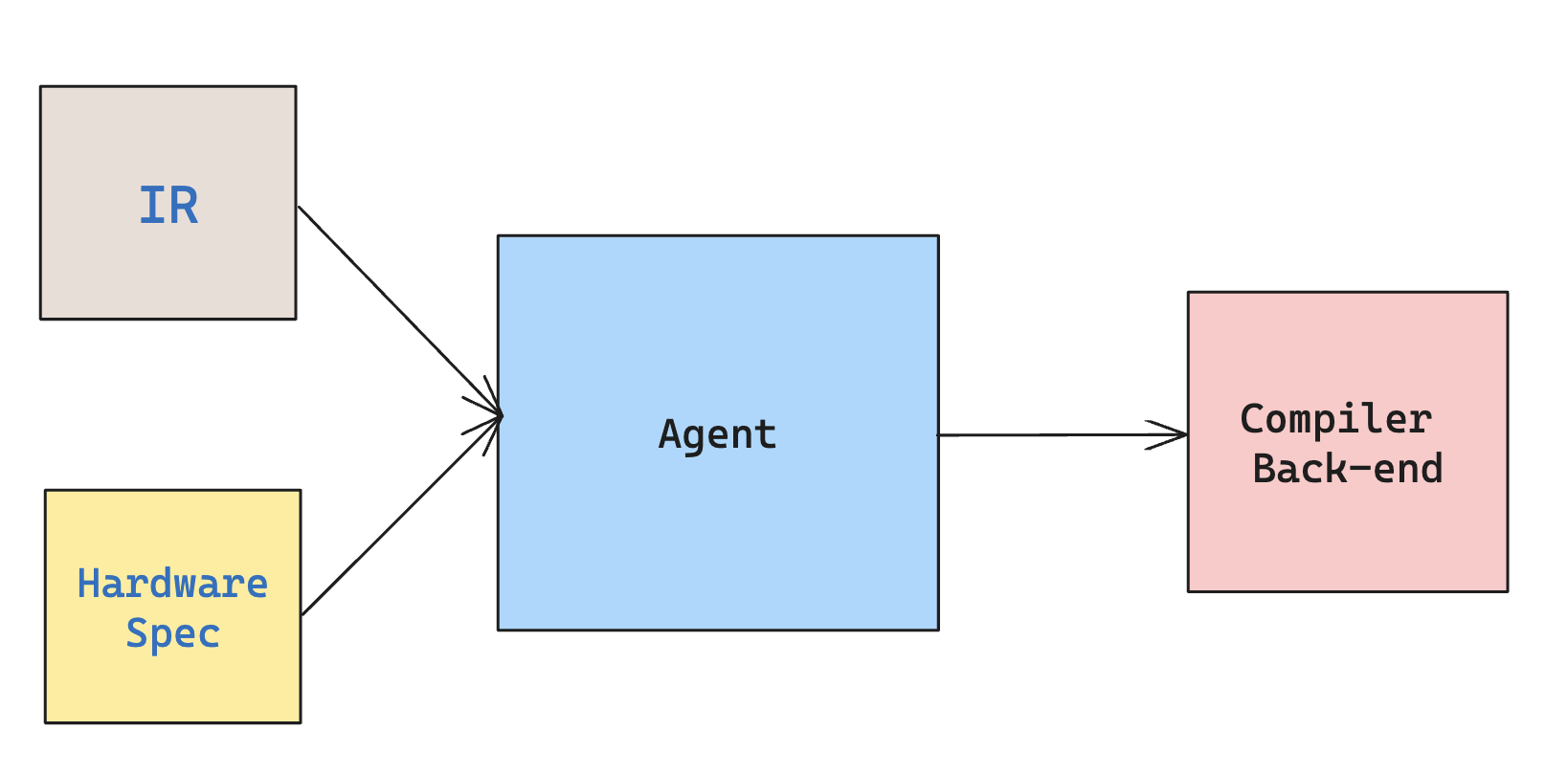